Пищевые отношения рыб
При рыбохозяйственном освоении водоема товарным продуктом является рыба. Она — последнее звено преобразований органического вещества в водоеме. Цепь жизни в водоеме начинается с водорослей. Если расположить обитателей водоема в ряд по характеру их питания, то получим так называемую трофическую “пищевую цепь”, в которой каждое звено служит пищей следующего.
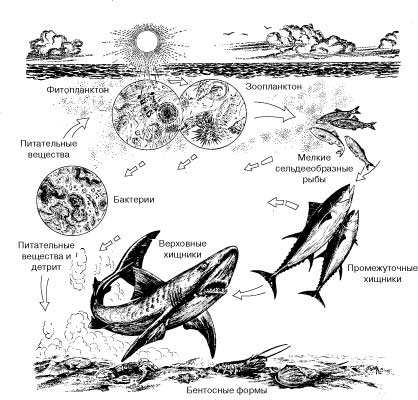 В общем виде эта цепь отражает пищевые отношения трех больших групп гидробионтов:  водные растения  —>  беспозвоночные (зоопланктон, зообентос, прибрежная фауна) —> рыба  (первичная продукция)  —> (промежуточная продукция)  —> (конечная продукция)
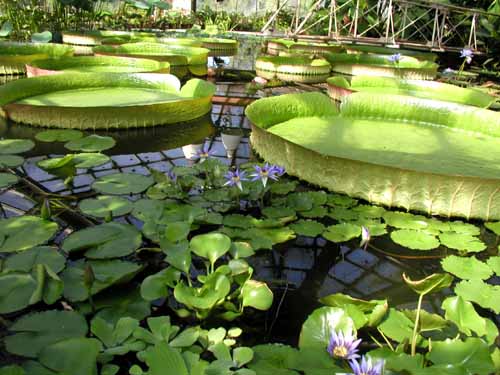 Беспозвоночные
Детализация пищевых цепей зависит от конкретной задачи. Можно составить ее для каждого вида. У взрослых растительноядных рыб (белый толстолобик) эта цепь будет короткой: водоросли — рыба; у хищников — длинной: водоросли — зоопланктон — бентос — мелкая рыба — хищная рыба.     При переходе с одного трофического уровня на другой теряется 80—90% энергии, а усваивается 10-20%. При удлинении пищевой цепи затраты энергии на получение конечной продукции (рыбы) многократно увеличиваются.
Это связано с тем, что в каждом звене пищевой цепи прирост живой массы ниже затрат пищи в 5—10 раз и более. На образование 1 кг зоопланктона затрачиваются десятки килограммов фитопланктона; хищные рыбы на прирост 1 кг массы потребляют 5—10 кг мелкой рыбы и т. д. В результате в длинных пищевых цепях значительны весовые потери. В коротких пищевых цепях, т. е. при выращивании рыб детритоядных, растительноядных или планктоноядных, конечный продукт — рыба — образуется быстрее и в большем количестве и продуктивность водоема увеличивается.
Таким образом, мирные рыбы, способные питаться детритом и растительностью, выгодны в том отношении, что они используют эту пищу непосредственно на построение собственных тканей, т. е. конечного продукта, а не в качестве промежуточных продуктов, как например, бентосоядные рыбы — бентос.     Заселение водоема рыбами, различающимися по характеру питания, способствует более полному использованию различных звеньев общей пищевой цепи и повышению продуктивности водоема в целом
Заселение водоема рыбами, различающимися по характеру питания, способствует более полному использованию различных звеньев общей пищевой цепи и повышению продуктивности водоема в целом.    В естественных водоемах изменения характера пищи в течение жизни рыбы обеспечивают расхождение в питании видов, имеющих даже близкие пищевые спектры (многие карповые), а внутри одного вида — у рыб разного возраста, размера, пола и т. д., благодаря чему ослабляется напряженность пищевых отношений. Однако это равновесие может быть нарушено в результате хозяйственной деятельности человека. Нарушение пищевых отношений вызывает изменение состава стада рыб (популяции).
В больших водоемах результат сказывается медленнее, в малых — значительно скорее. При перелове одних видов их численность сокращается, но одновременно нередко усиленно развиваются другие виды. Перенаселение водоема ведет к уменьшению его продуктивности, так как сопровождается измельчанием рыбы и замедлением ее роста.     Учитывая, что основные закономерности пищевых отношений — и межвидовые и внутривидовые — в значительной степени определяют динамику численности и биомассы стада (популяции) рыб, в интересах рационального рыбного хозяйства важно воздействовать на них в нужном направлении.